DINNER: Antica Ghiacceretta, 8PMVia dei Fornelli,2 - 34121 TriesteAndrea Bressan +39 349 4234862
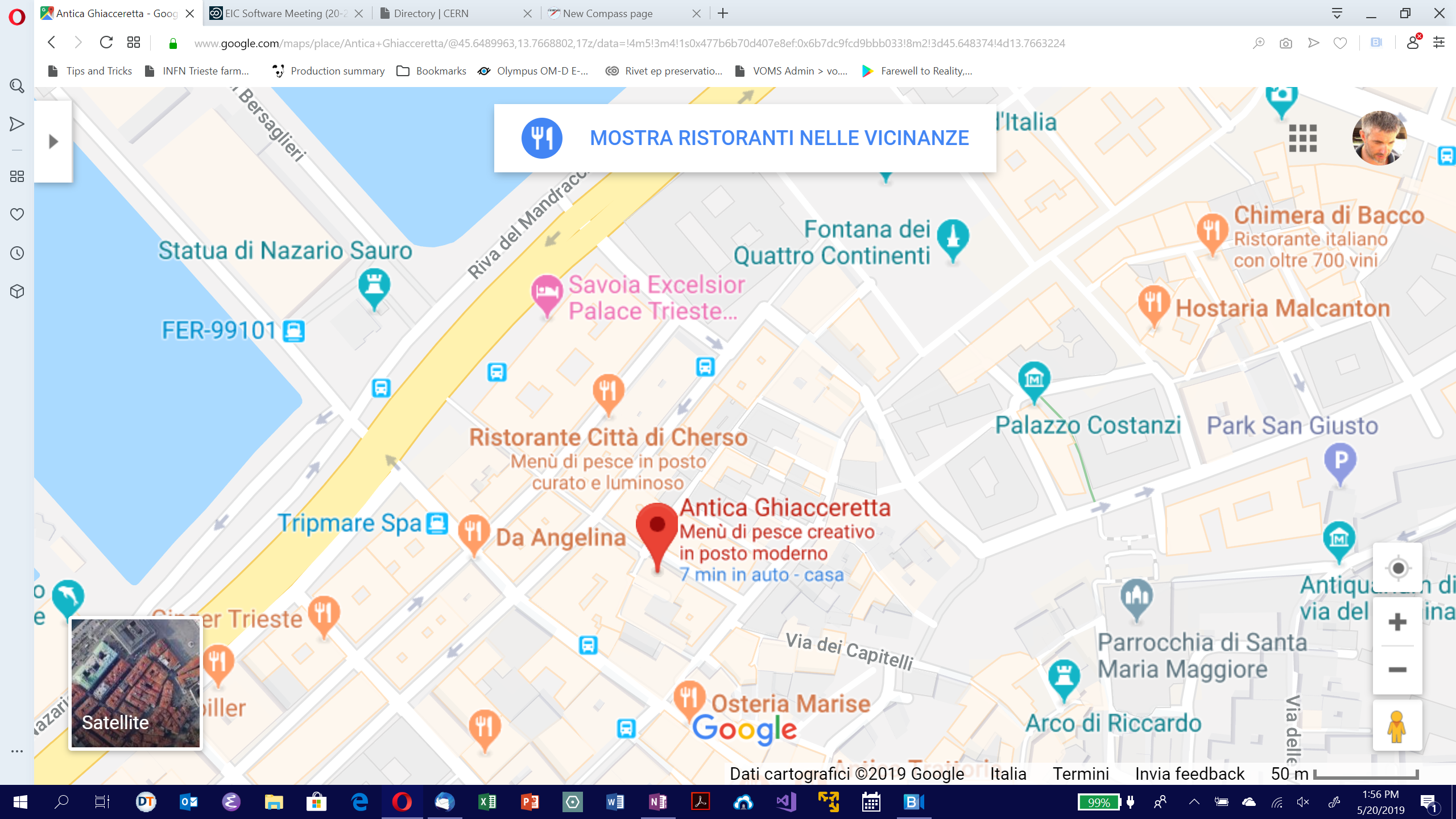